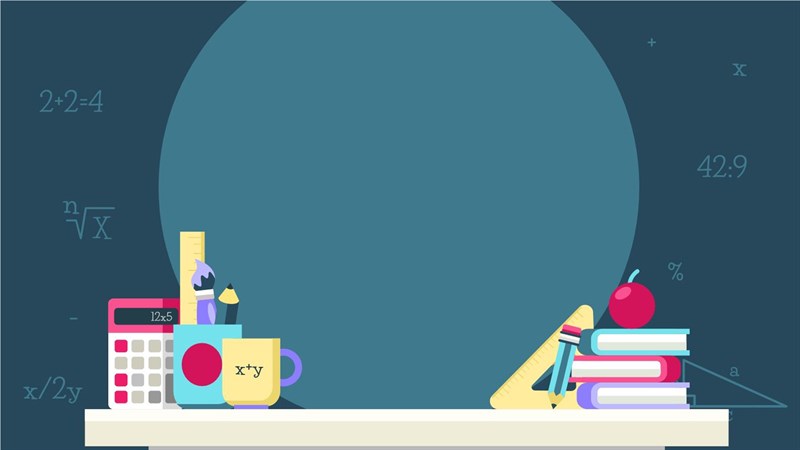 TIẾT 40. Bài 4
PHÉP TRỪ SỐ NGUYÊN.
QUY TẮC DẤU NGOẶC
II. Quy tắc dấu ngoặc
1. Hoạt động 2/SGK/77
Tính và so sánh kết quả trong mỗi trường hợp sau:
1. Hoạt động 2/SGK/77
2
Tính và so sánh kết quả trong mỗi trường hợp sau:
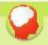 Bài tập: Điền từ “giữ nguyên”, “đổi dấu” thích hợp và chỗ chấm:
2. Quy tắc dấu ngoặc (SGK trang80)
giữ nguyên
đổi dấu
3. Vận dụng
Ví dụ 3 (SGK trang 80). Áp dụng quy tắc dấu ngoặc để tính:
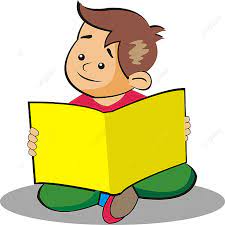 Ví dụ 4 (SGK trang 81). Tính nhanh:
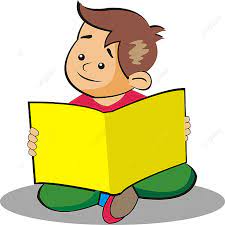 Chú ý: khi đặt dấu “ – “ ra trước ngoặc thì ta phải đổi dấu tất cả các số hạng đưa vào ngoặc
Luyện tập 2 (SGK trang 81). Tính nhanh:
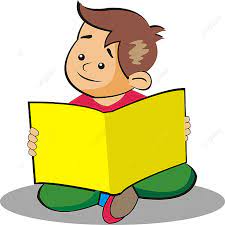 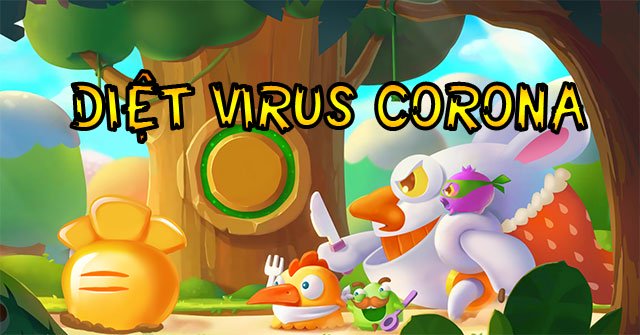 HOẠT ĐỘNG LUYỆN TẬP
DIỆT VIRUS CORONA
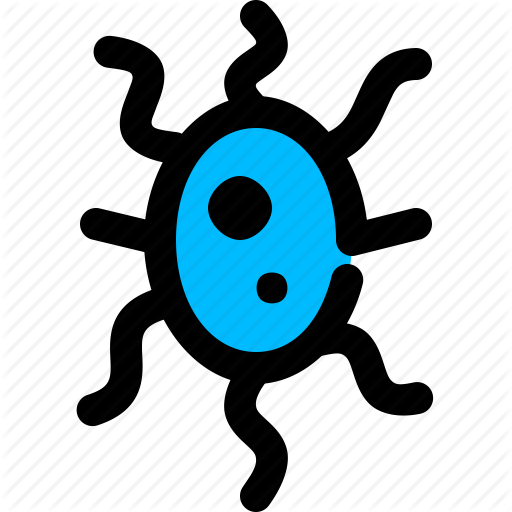 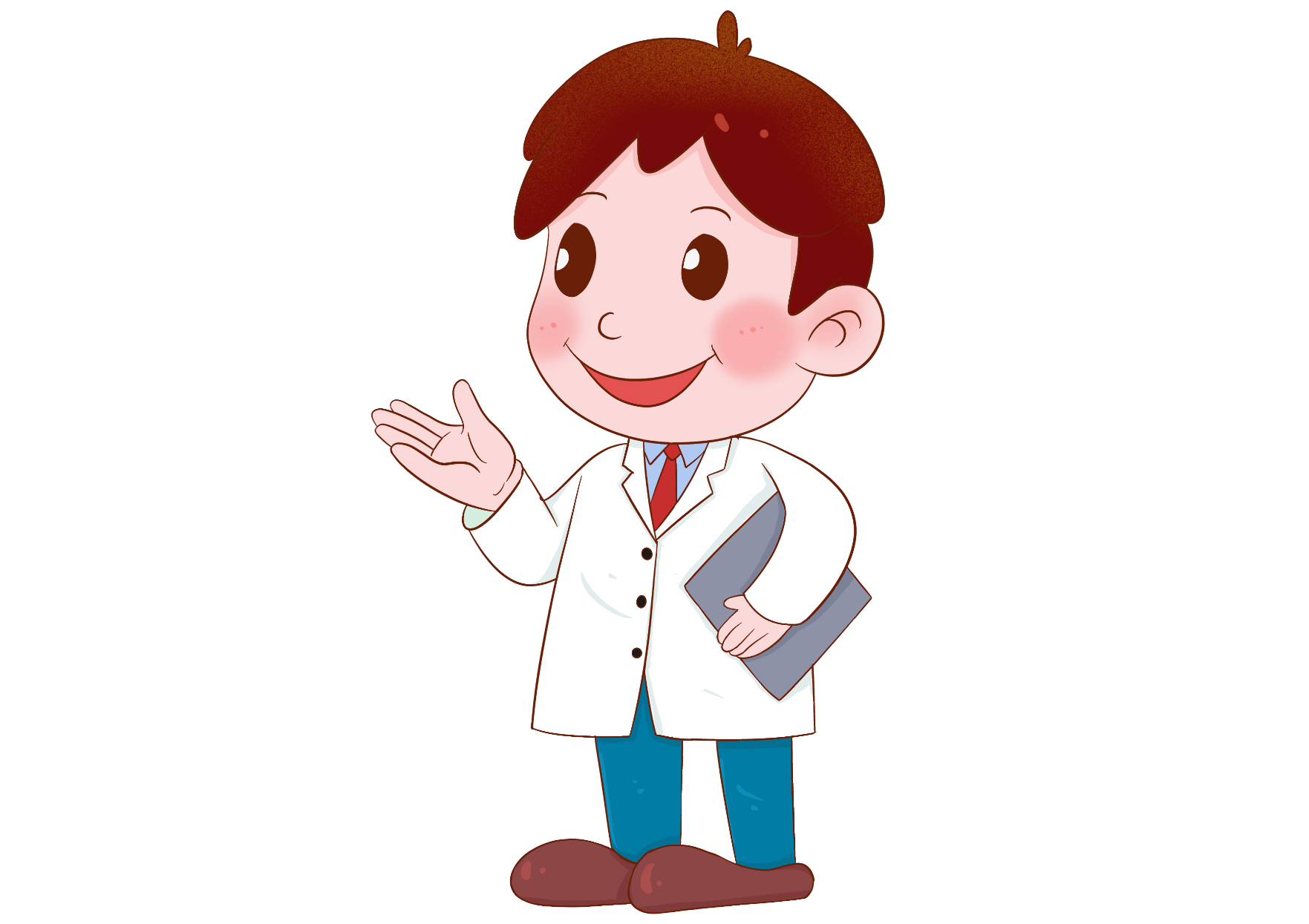 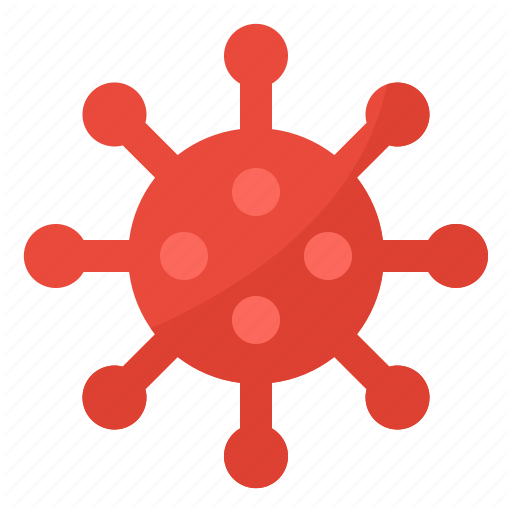 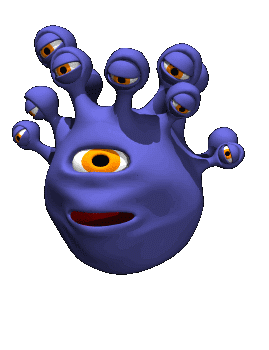 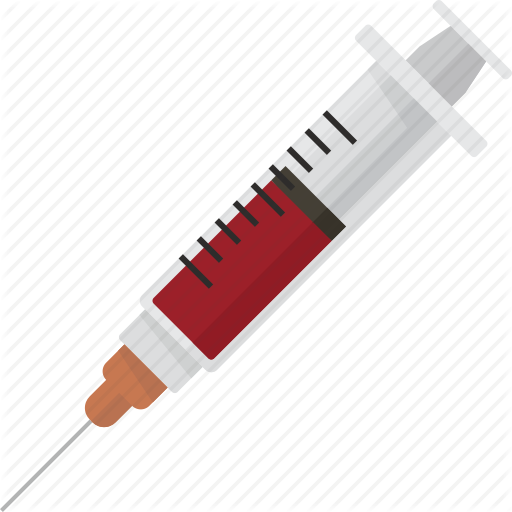 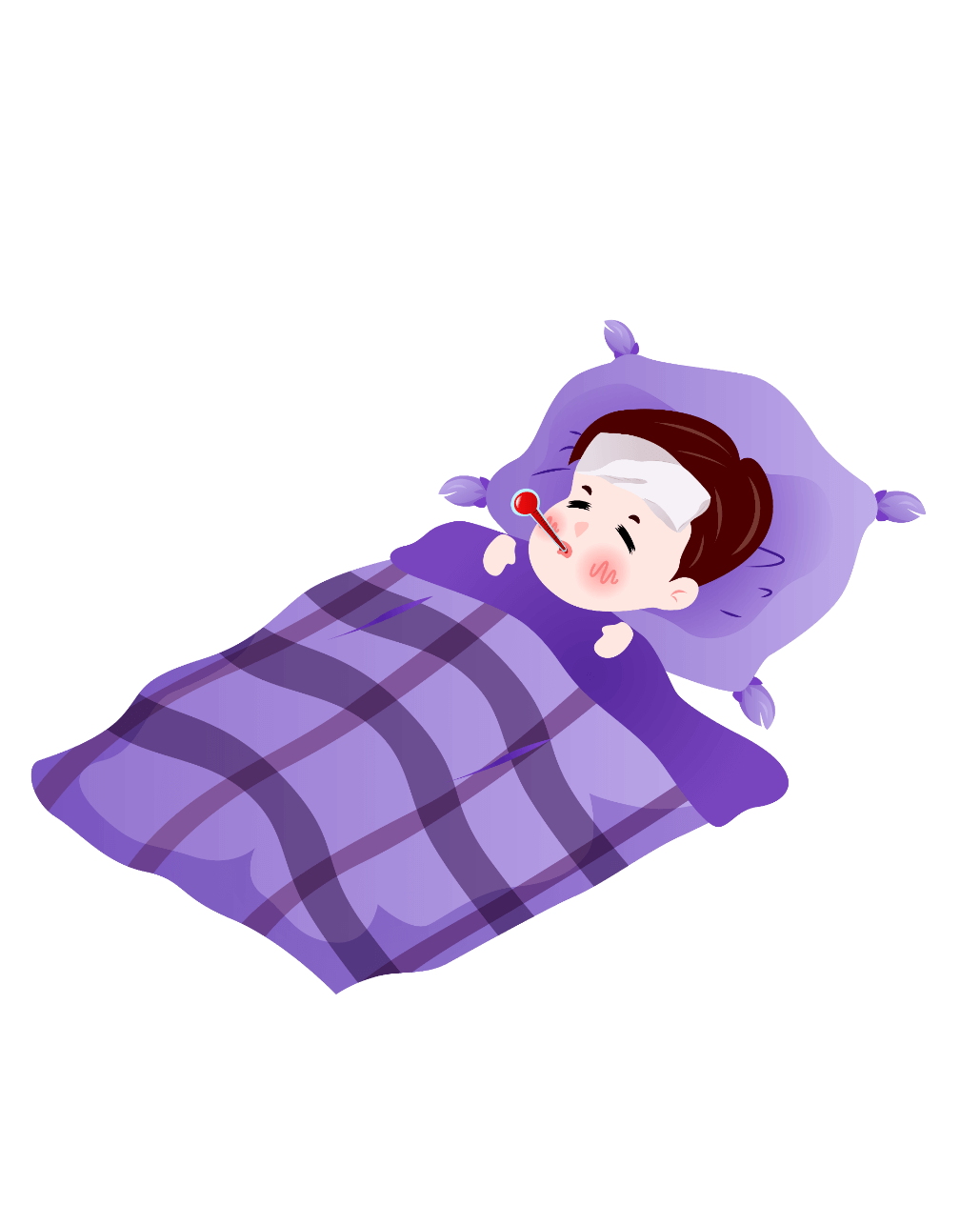 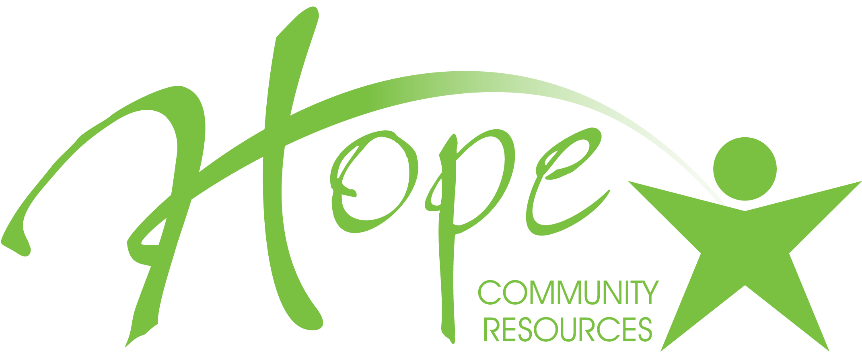 THỜI GIAN
0 : 10
0 : 09
0 : 08
0 : 07
0 : 06
0 : 05
0 : 04
0 : 03
0 : 02
0 : 01
0 : 00
HẾT GIỜ
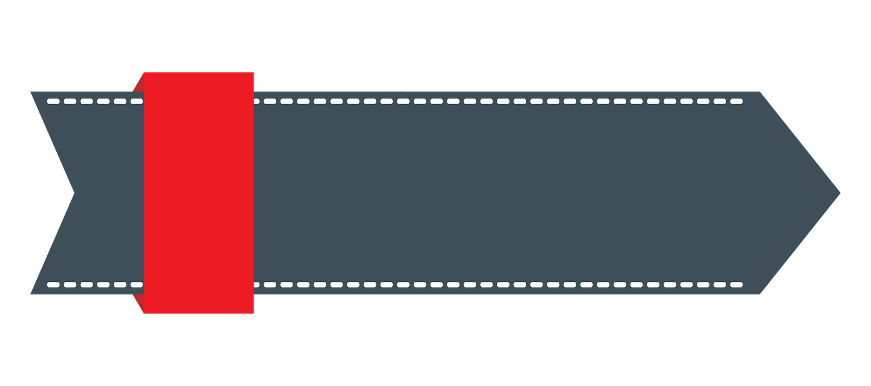 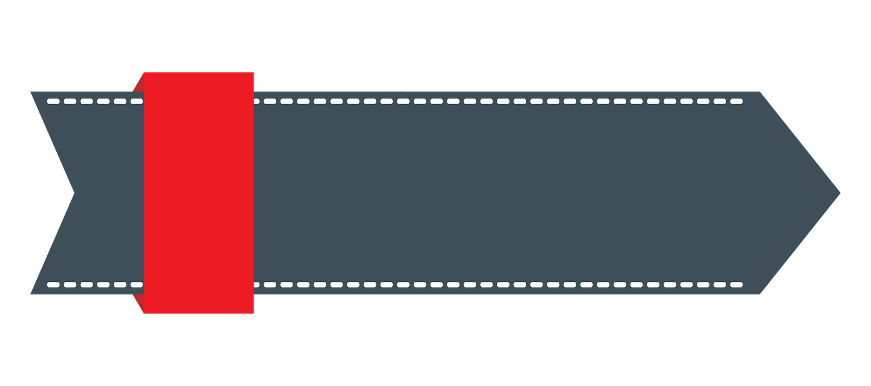 -97
100
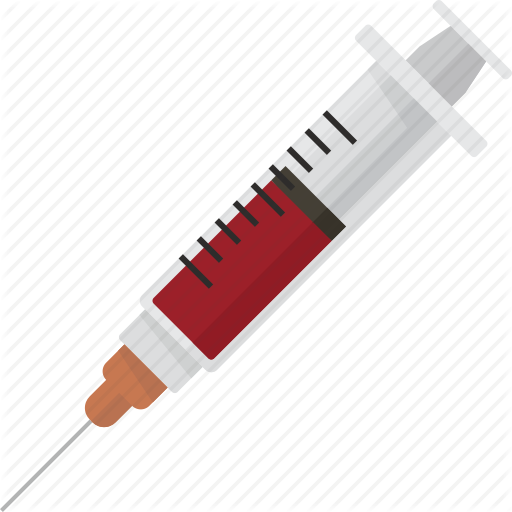 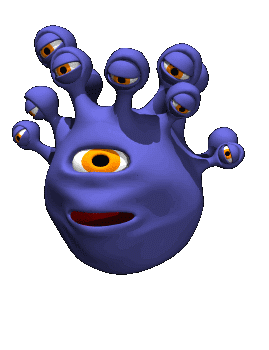 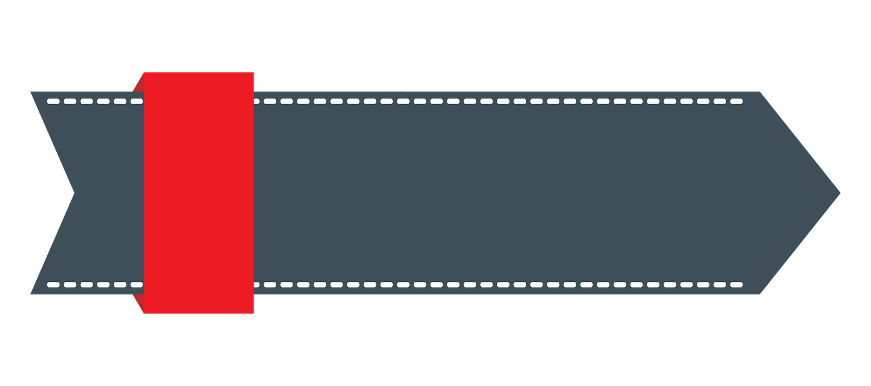 420
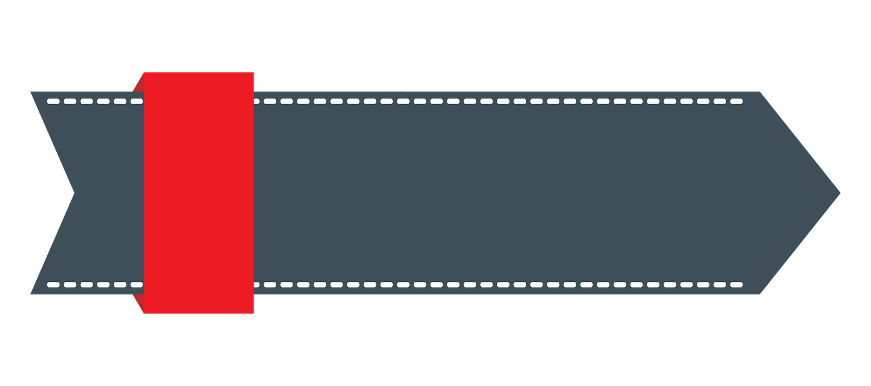 -197
(5672 – 97) – 5672
= 5672 – 97 – 5672 
= (5672 – 5672) – 97 
= -97
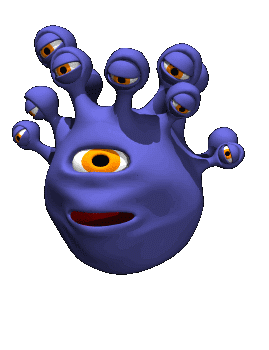 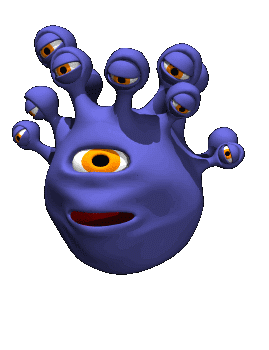 TIẾP
THỜI GIAN
0 : 10
0 : 09
0 : 08
0 : 07
0 : 06
0 : 05
0 : 04
0 : 03
0 : 02
0 : 01
0 : 00
HẾT GIỜ
:
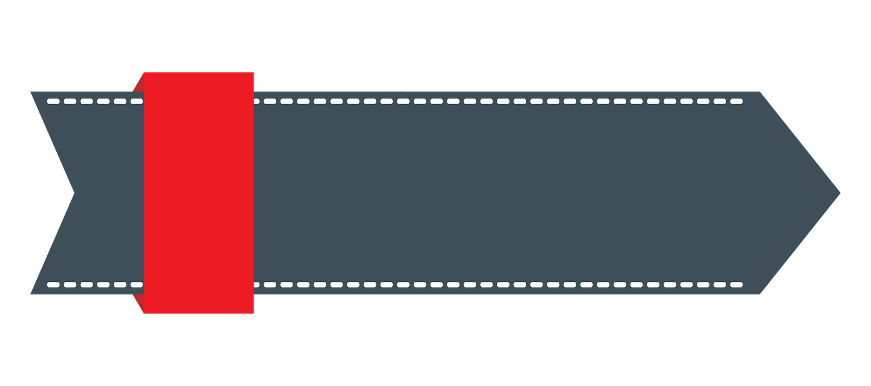 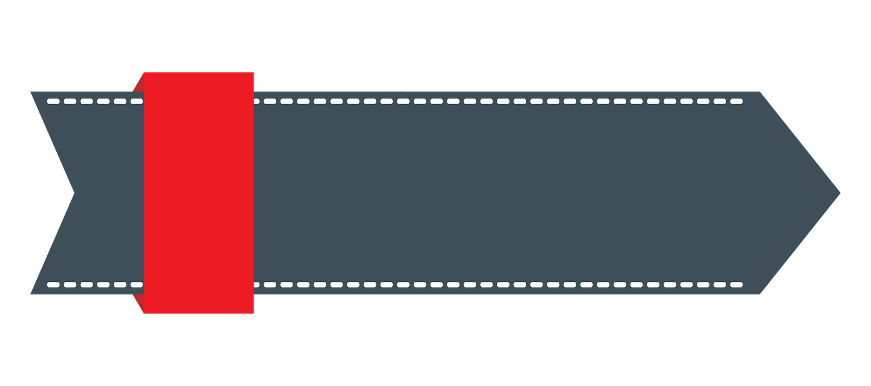 5
-5
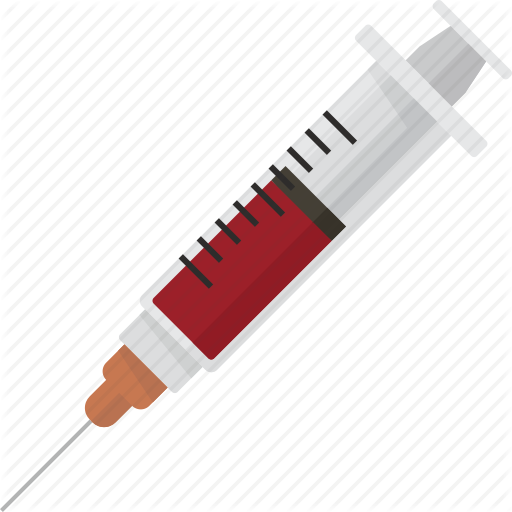 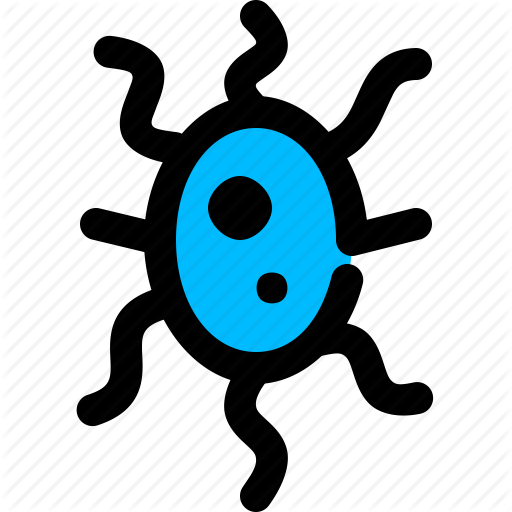 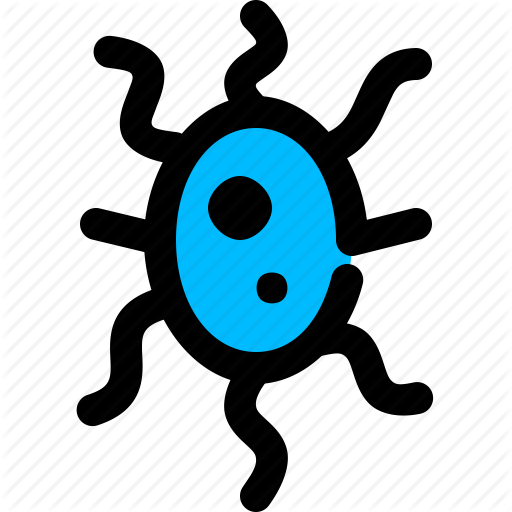 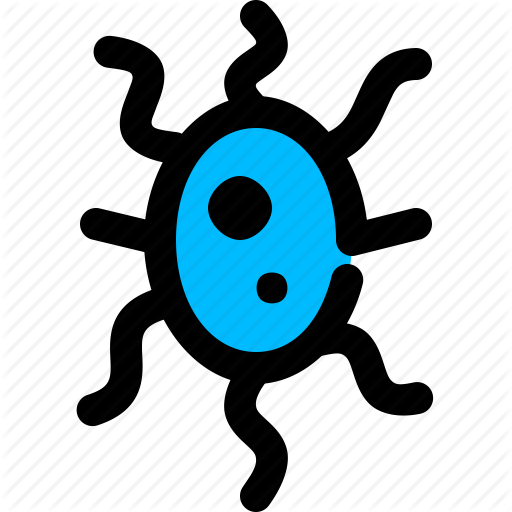 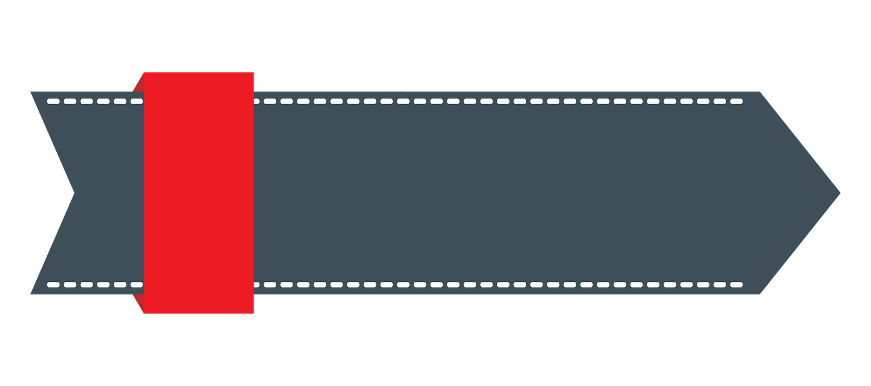 -35
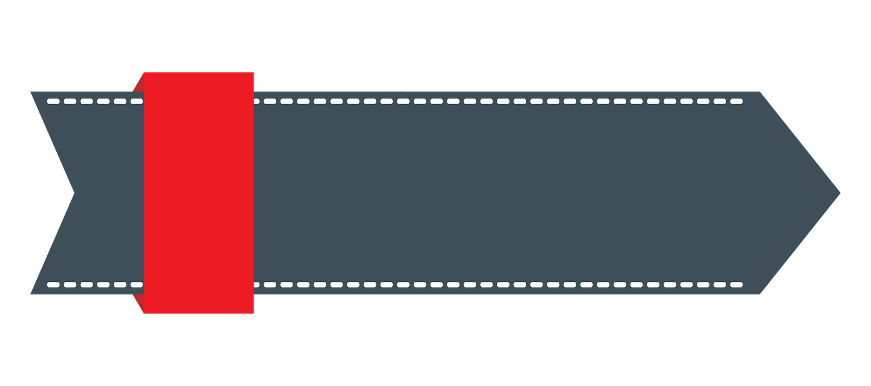 35
TIẾP
THỜI GIAN
0 : 10
0 : 09
0 : 08
0 : 07
0 : 06
0 : 05
0 : 04
0 : 03
0 : 02
0 : 01
0 : 00
HẾT GIỜ
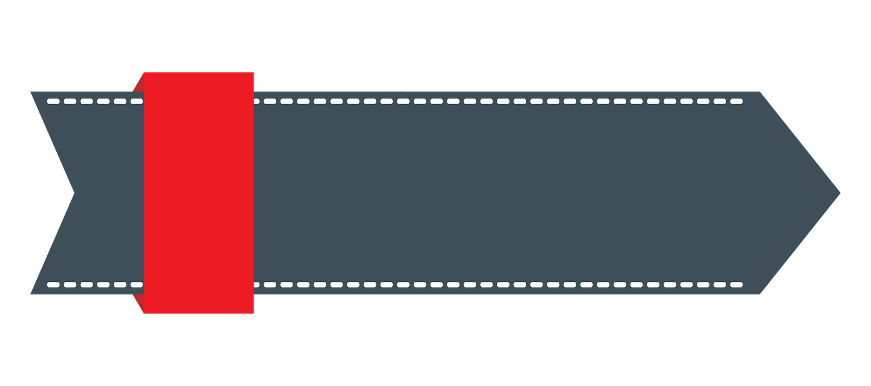 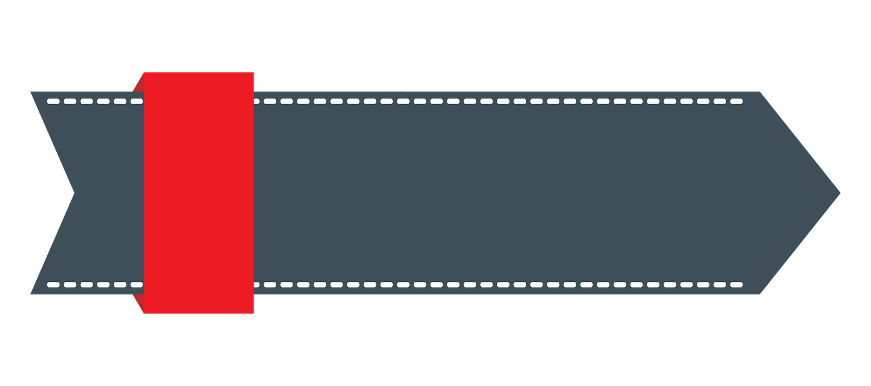 17
-17
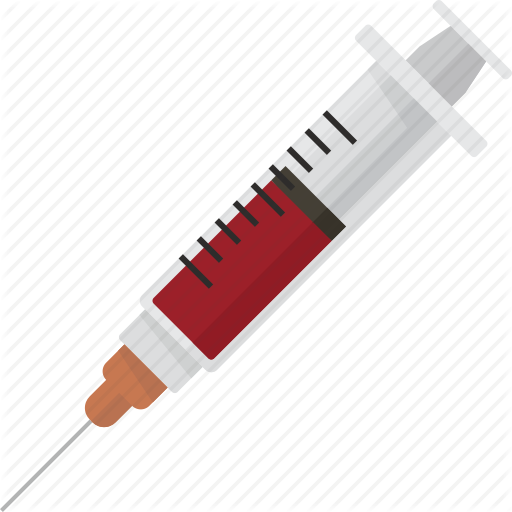 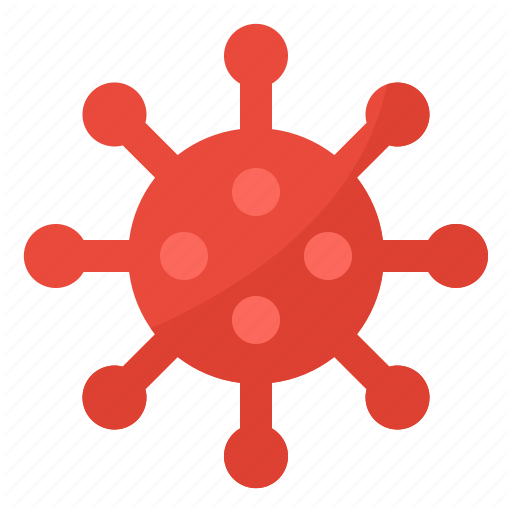 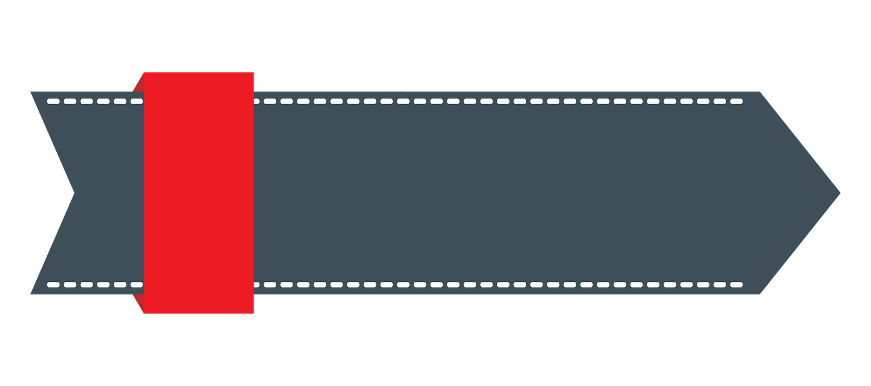 10
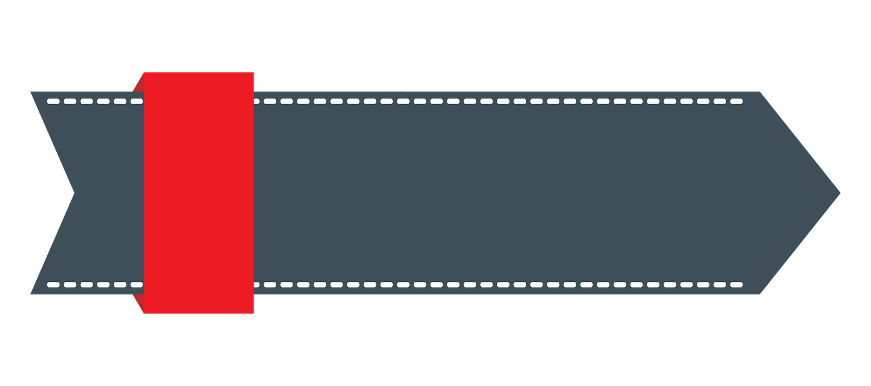 -10
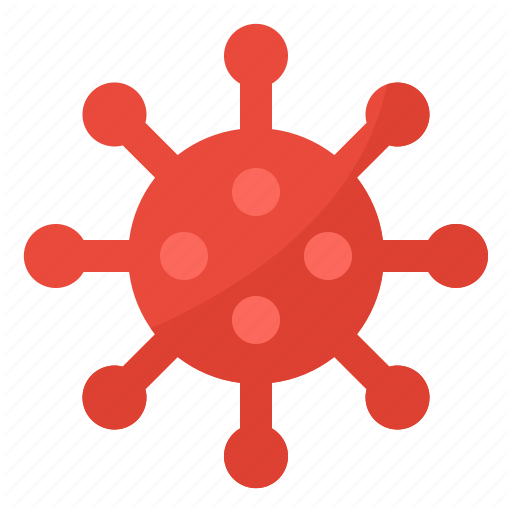 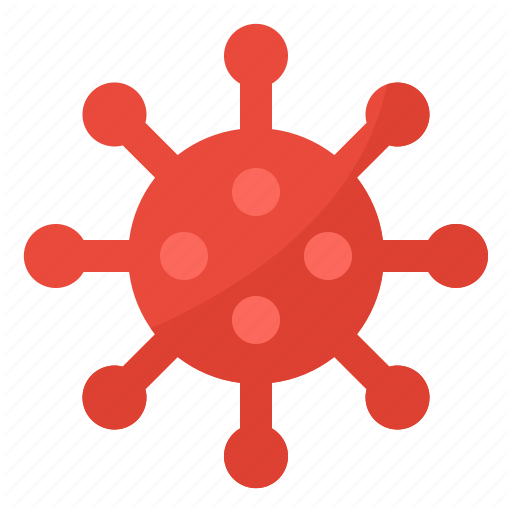 TIẾP
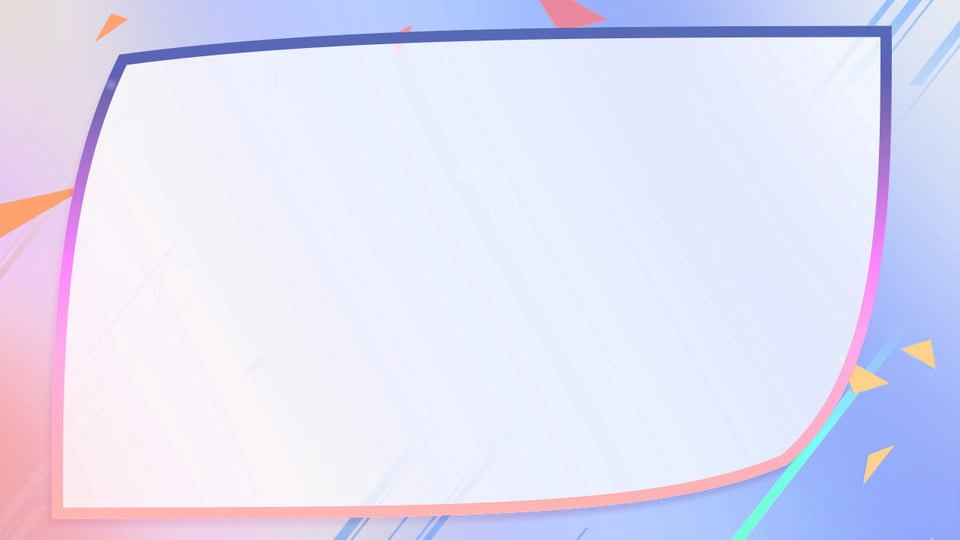 HƯỚNG DẪN VỀ NHÀ
1
Ghi nhớ kiến thức bài học
Hoàn thành nốt các bài tập và làm thêm bài tập SBT.
2
3
Chuẩn bị tiết sau luyện tập
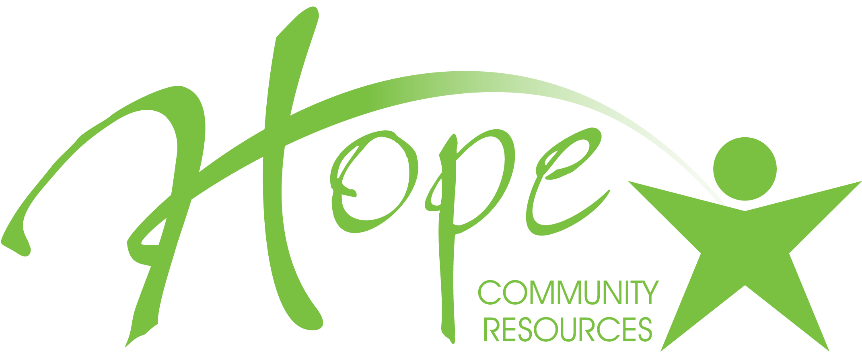 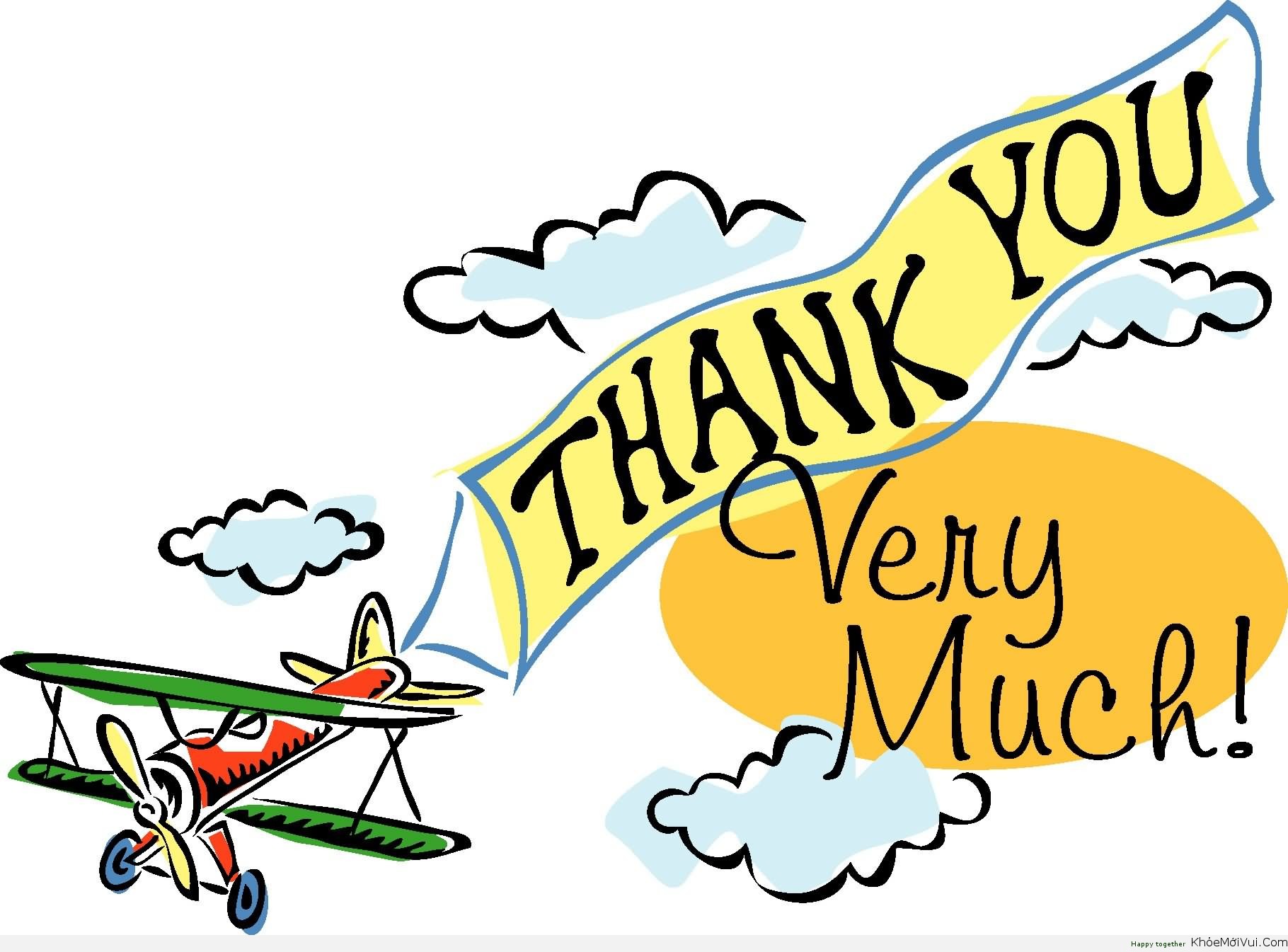